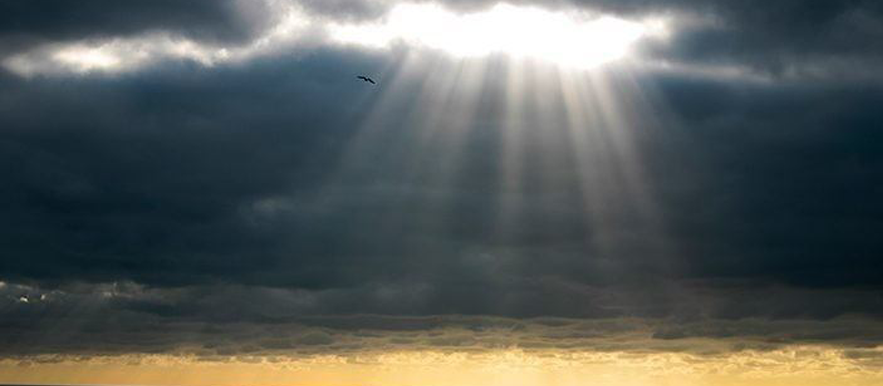 Presence
Matt. 11:28-30, Heb. 10:23-25
Sunday October 23rd, 2022
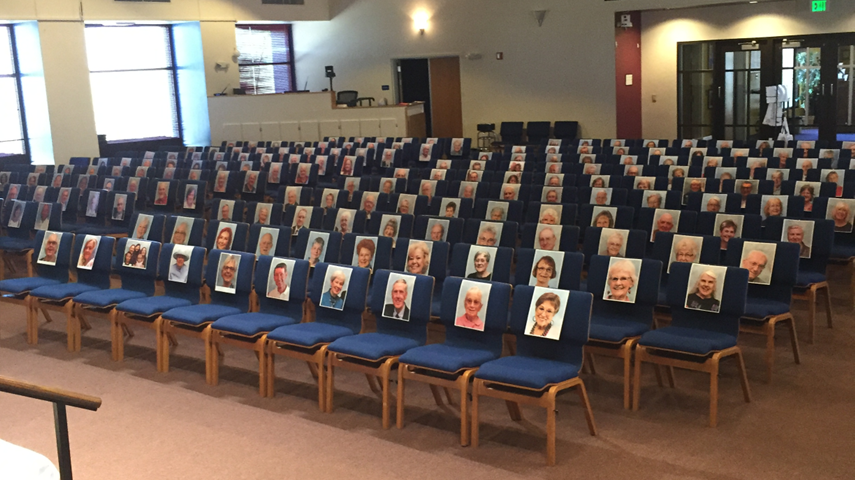 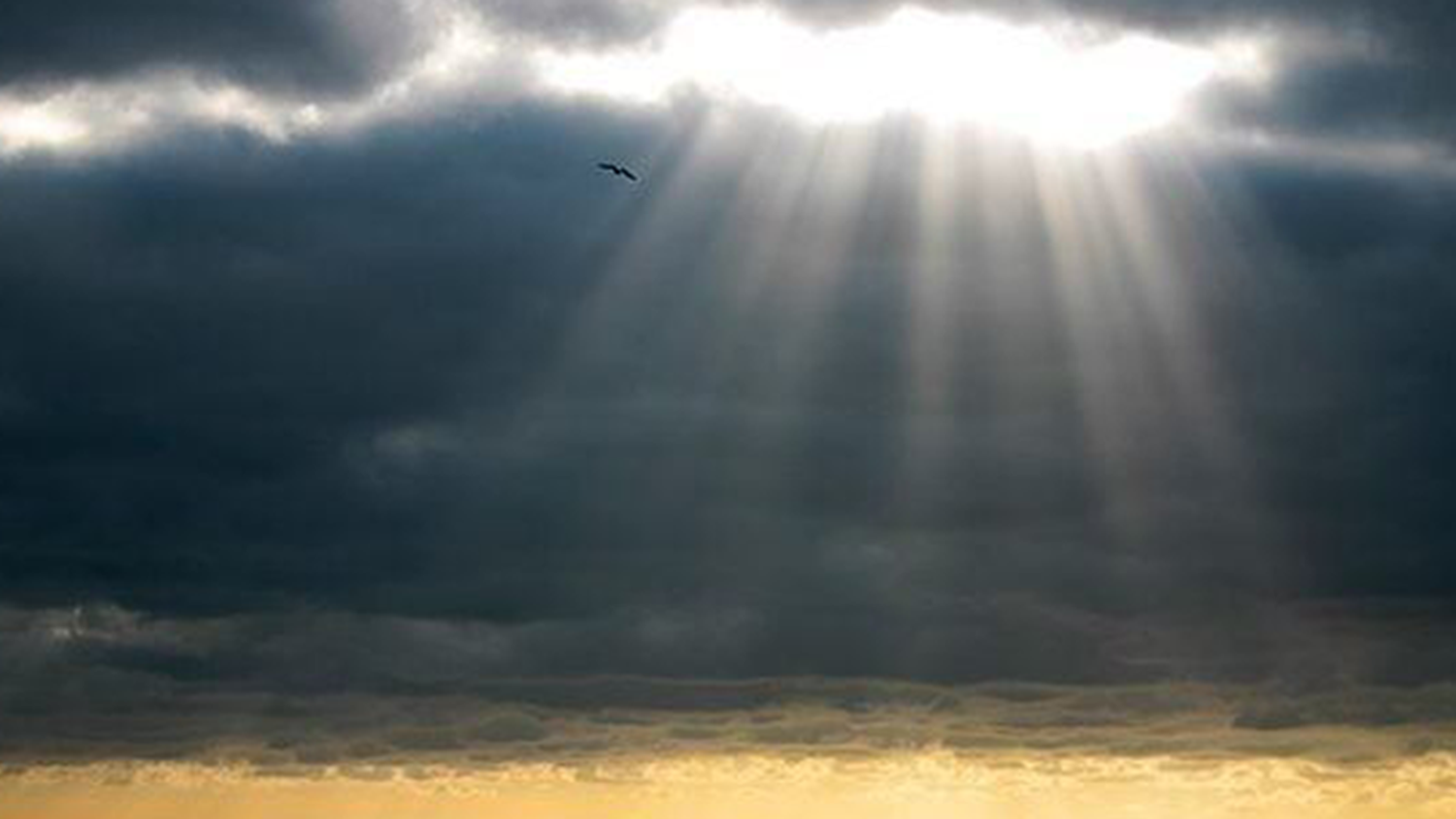 “prayers, presence, gifts, service and witnessing.”
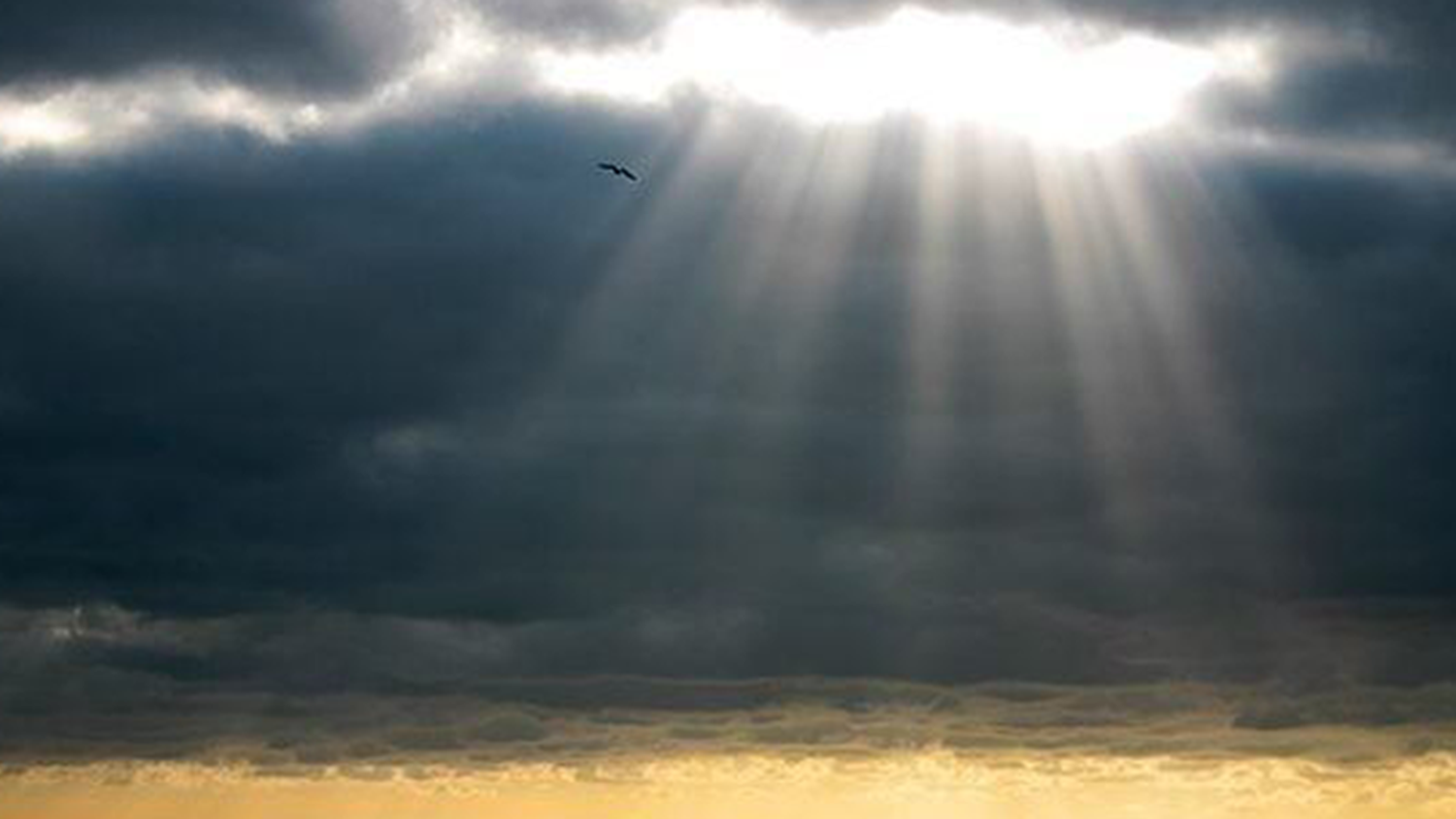 “And let us consider how we may spur one another on toward love and good deeds,
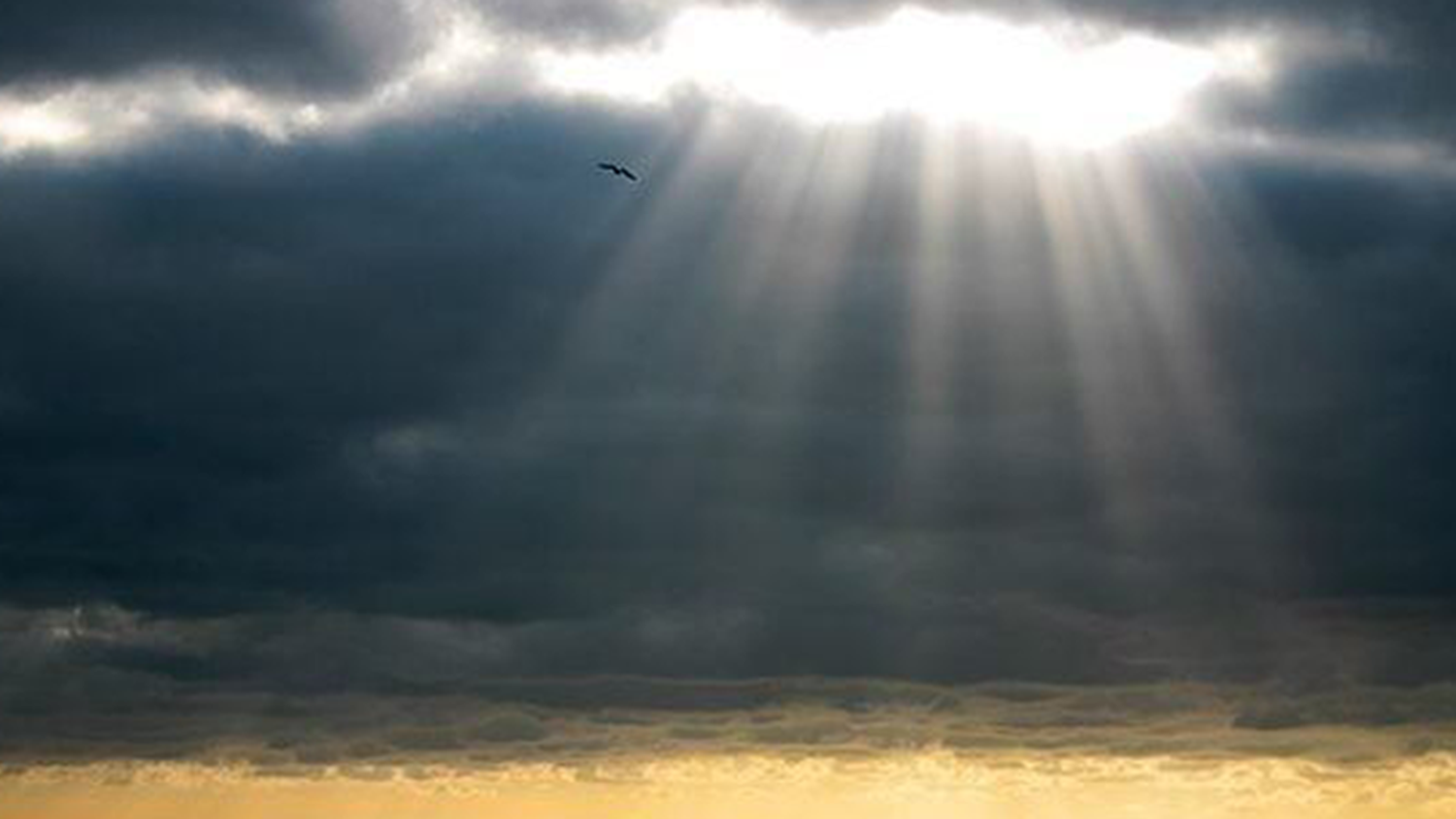 not giving up meeting together, as some are in the habit of doing, but encouraging one another—
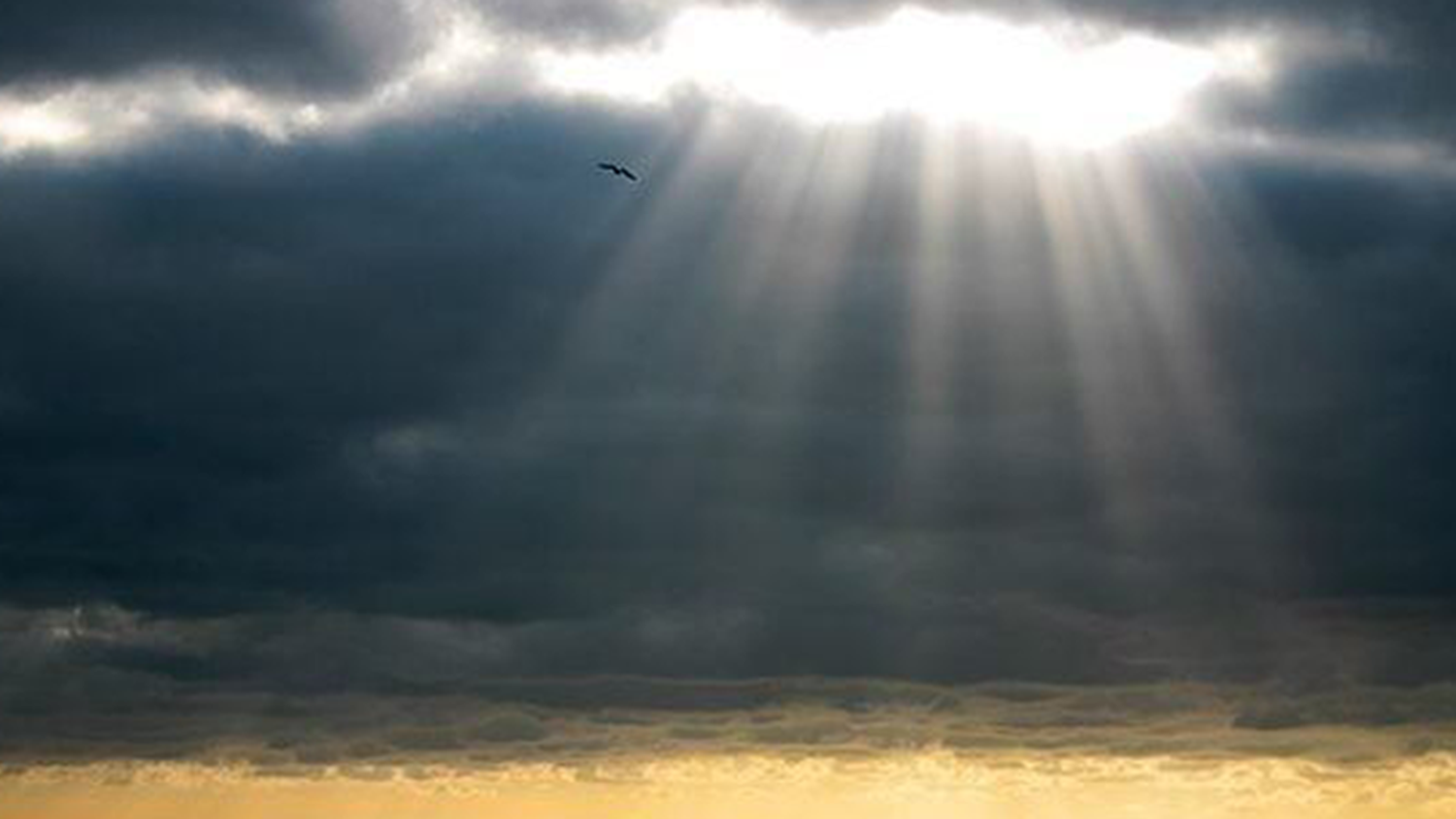 —and all the more as you see the Day approaching.”
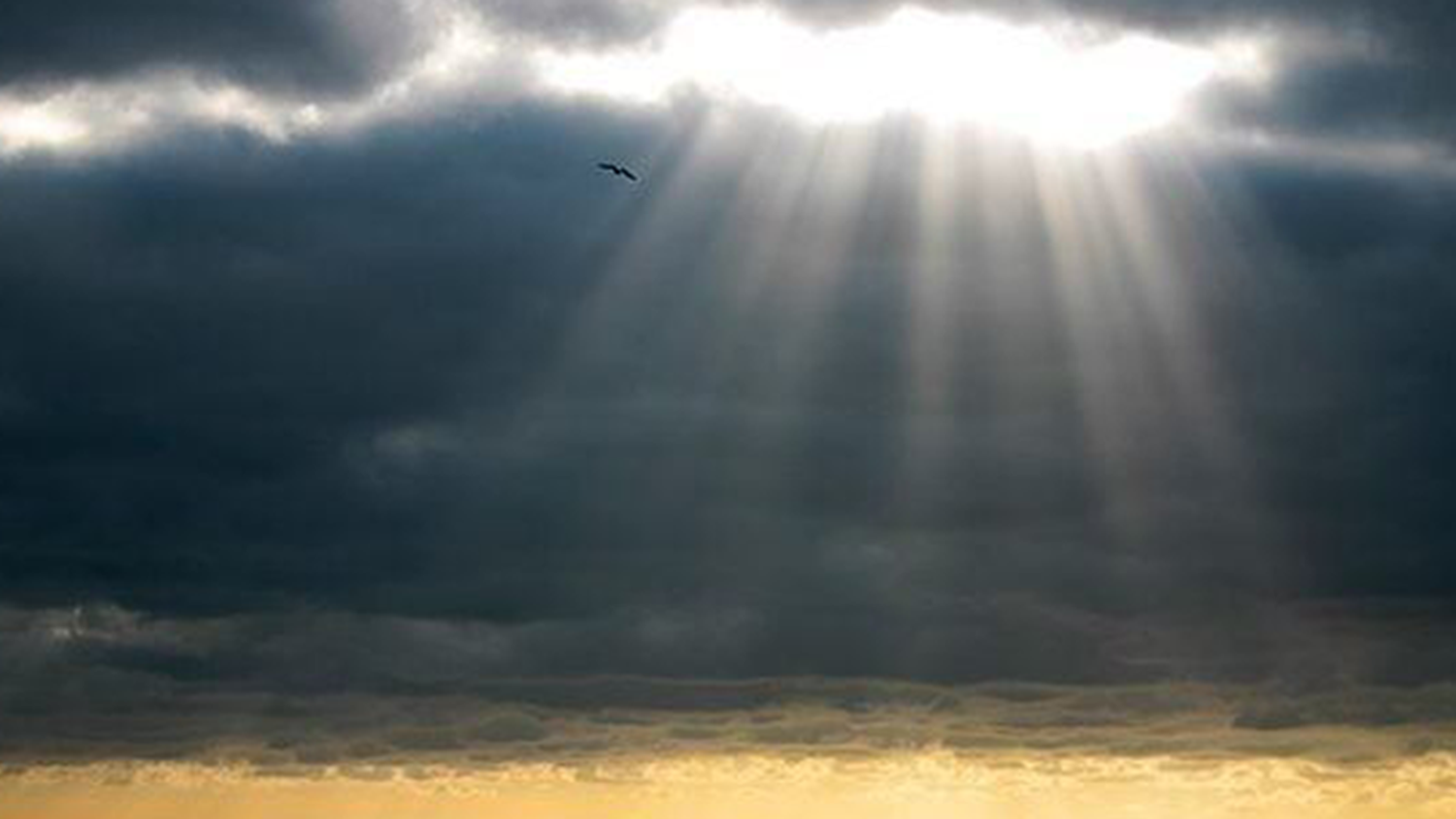 Being present blesses 
Self, 
God, 
Others, 
and the Church.
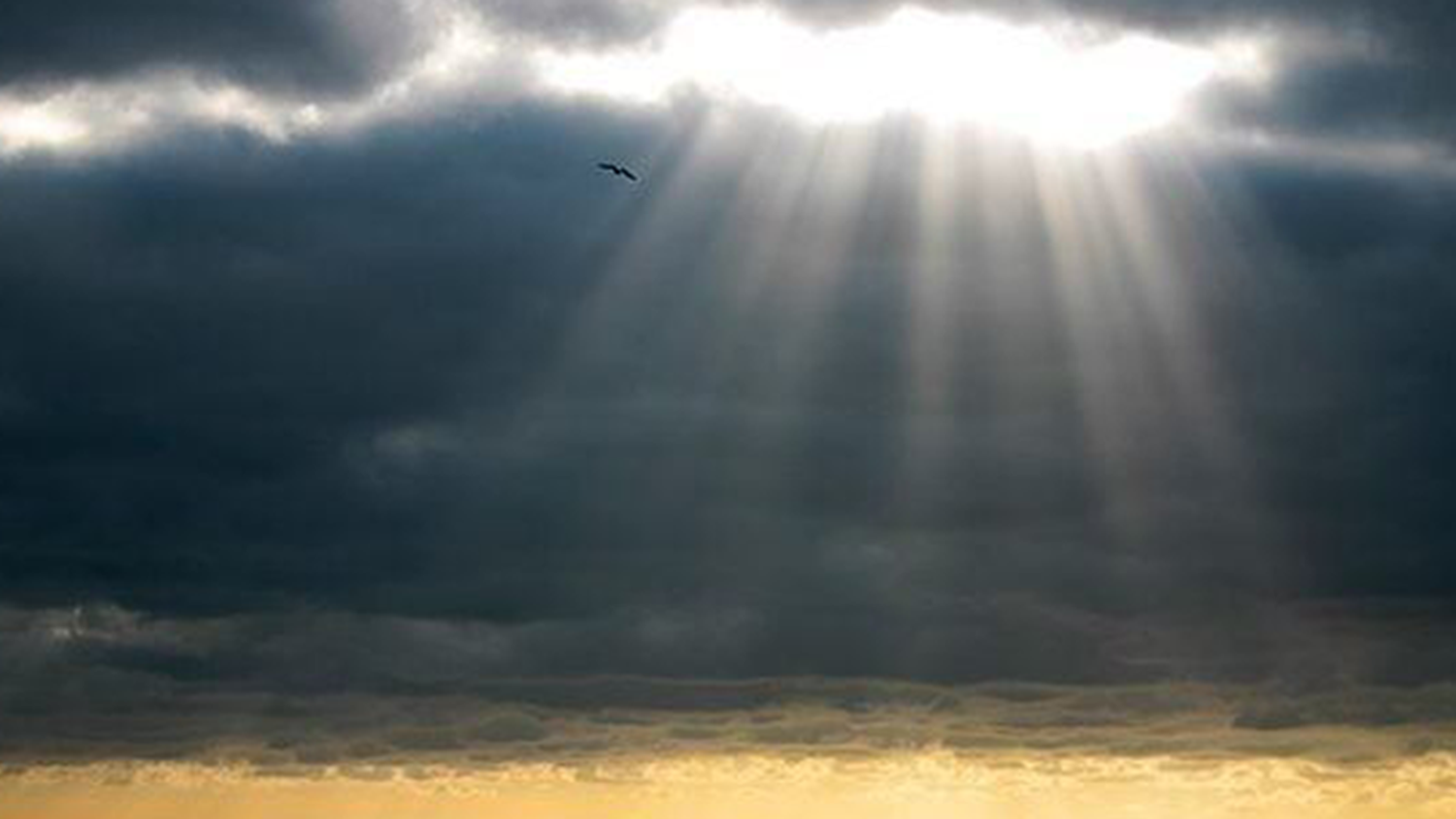 To begin with Jesus invites us into HIS presence!
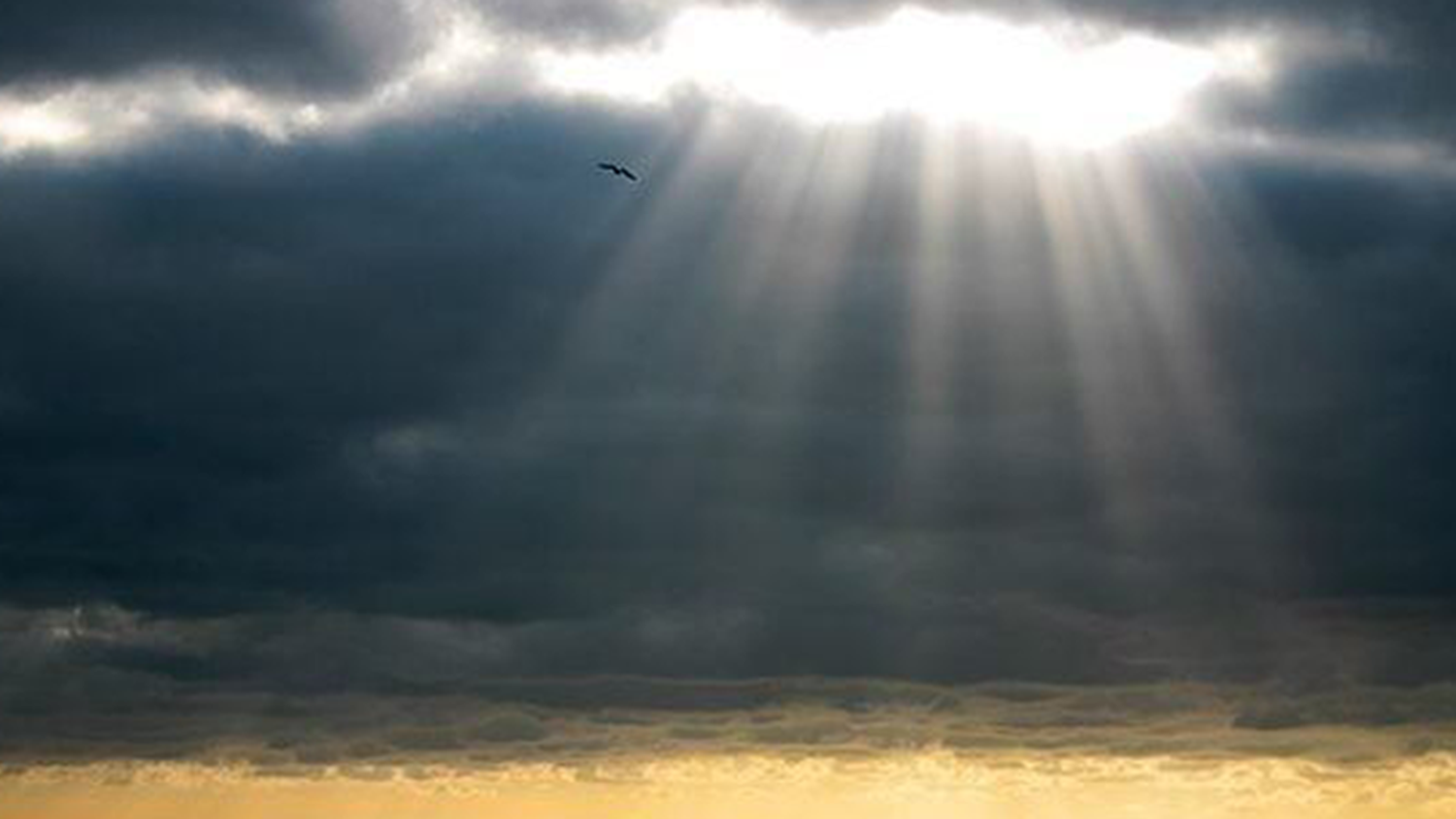 “COME to Me, all you who are weary and burdened, and I will give you rest.”
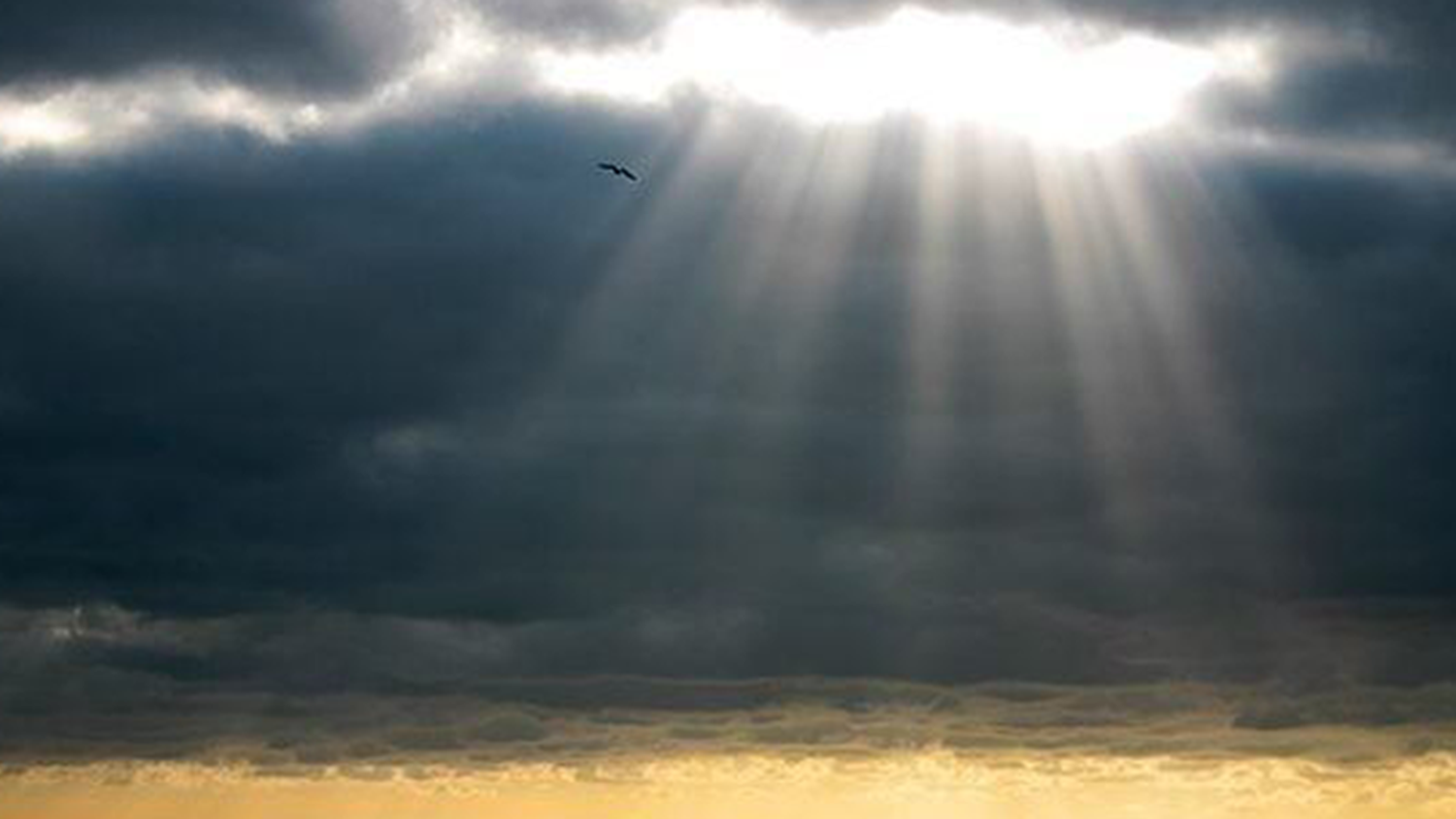 “He gives his beloved rest.”
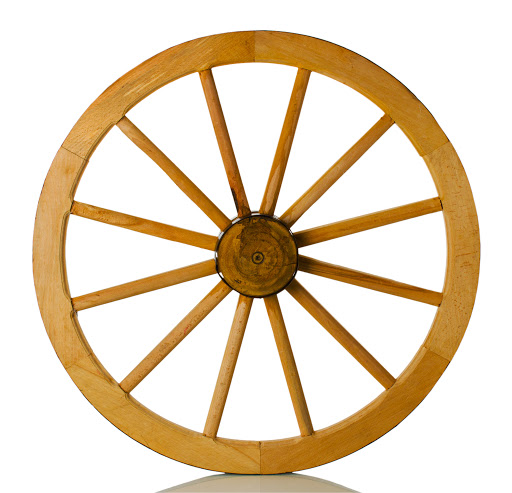 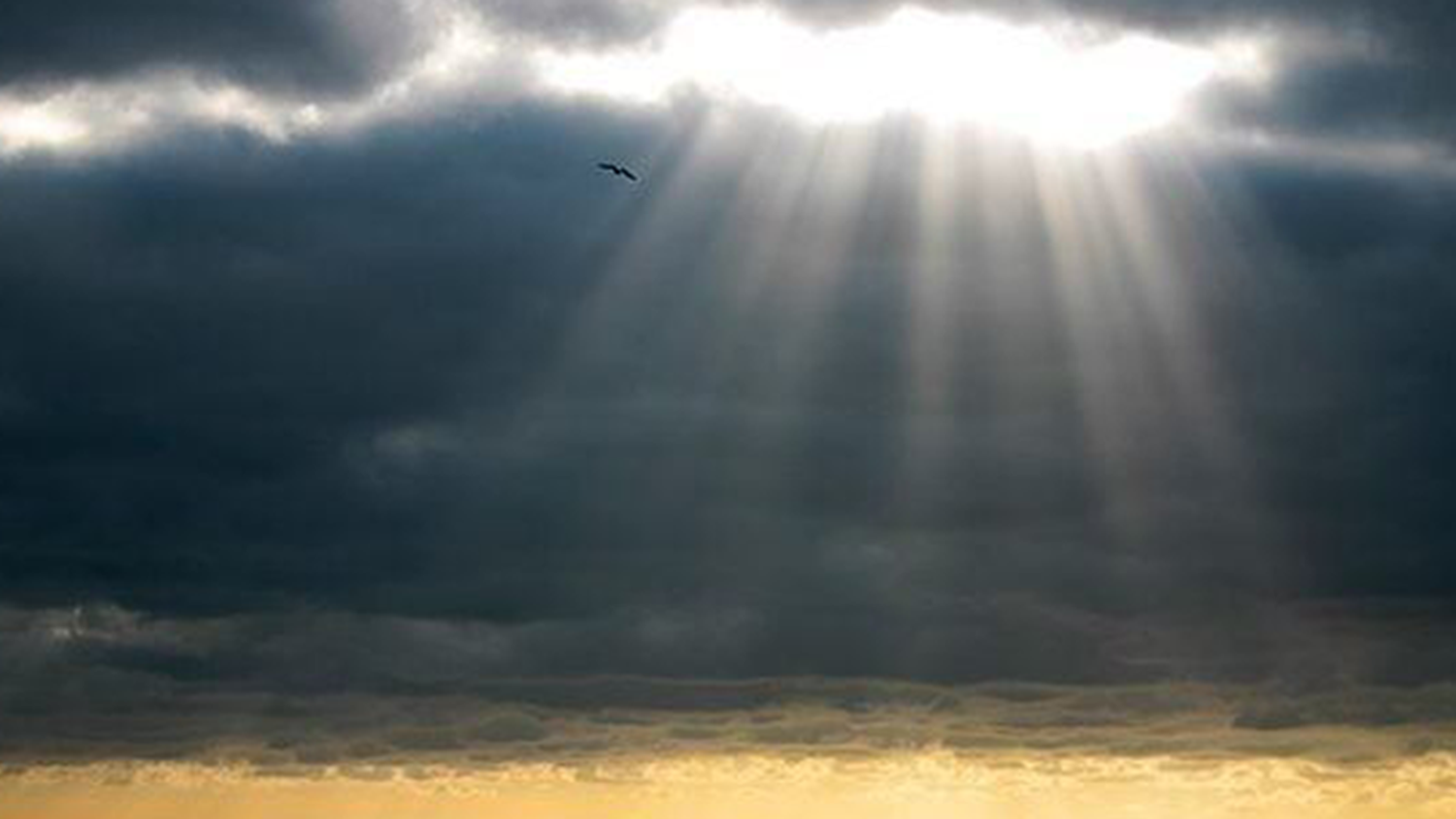 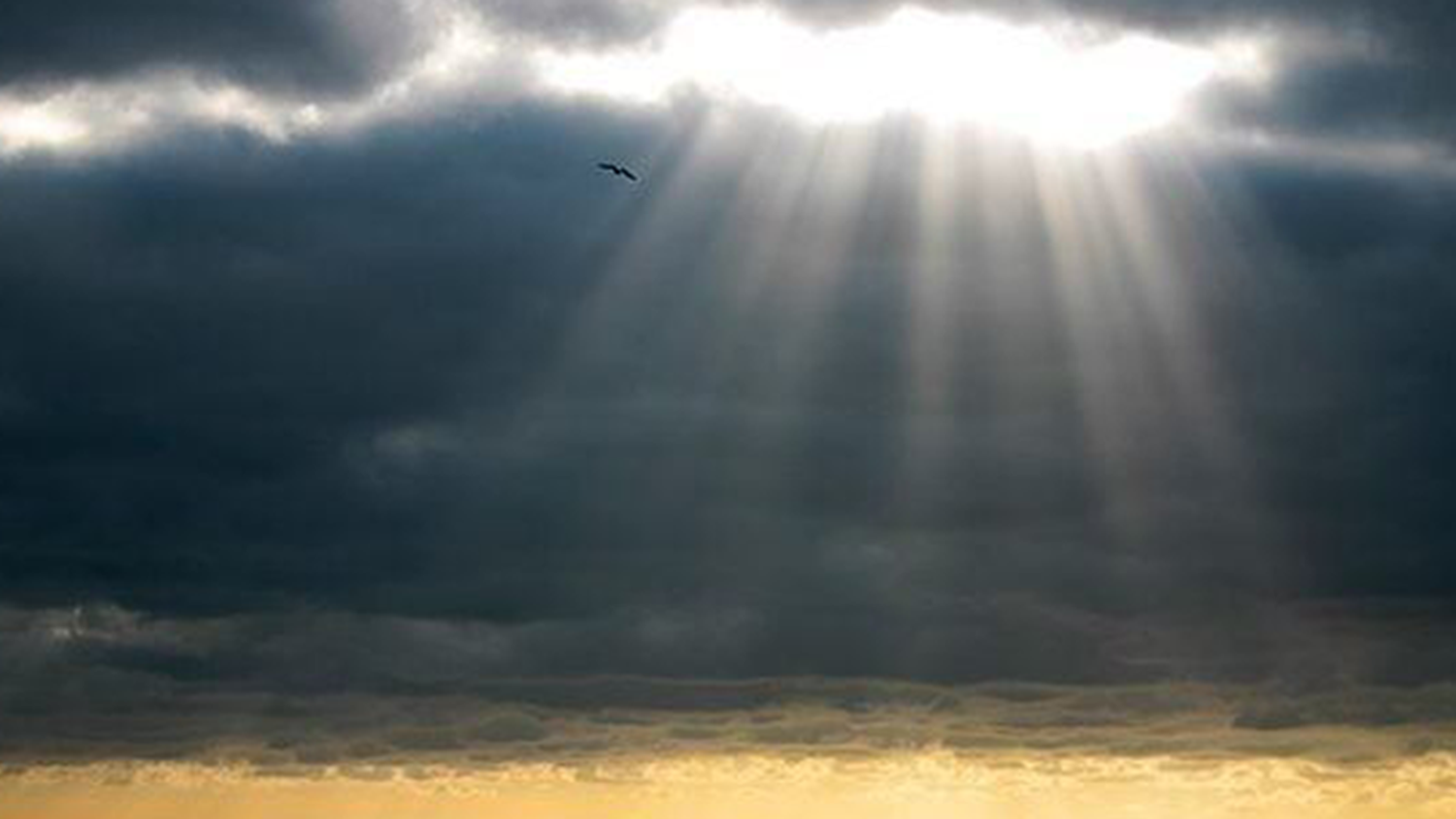 First, your presence blesses others!
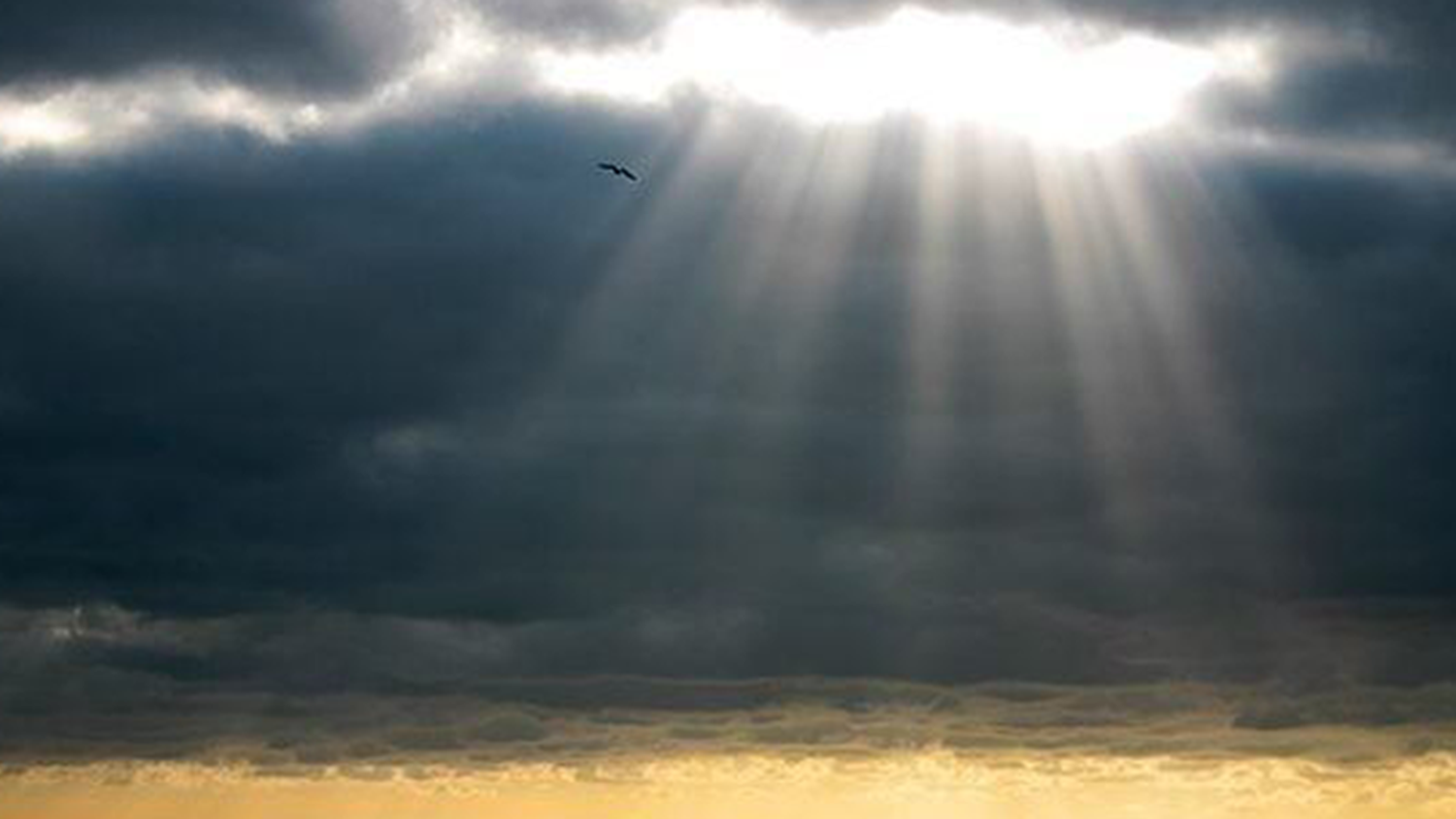 Second, our Presence blesses God!
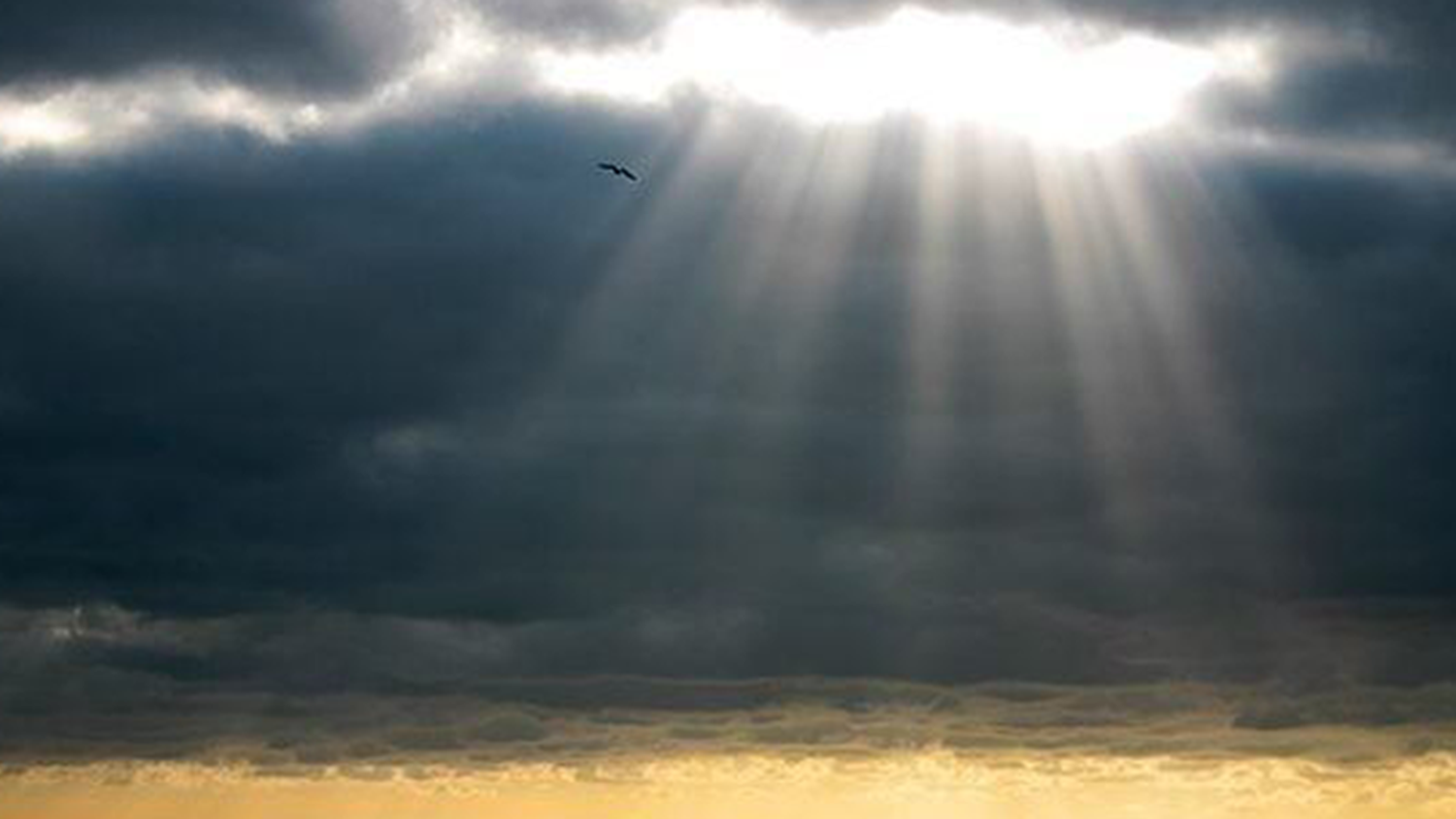 “Praise God in his holy house of worship. Let every living, breathing creature praise God”!
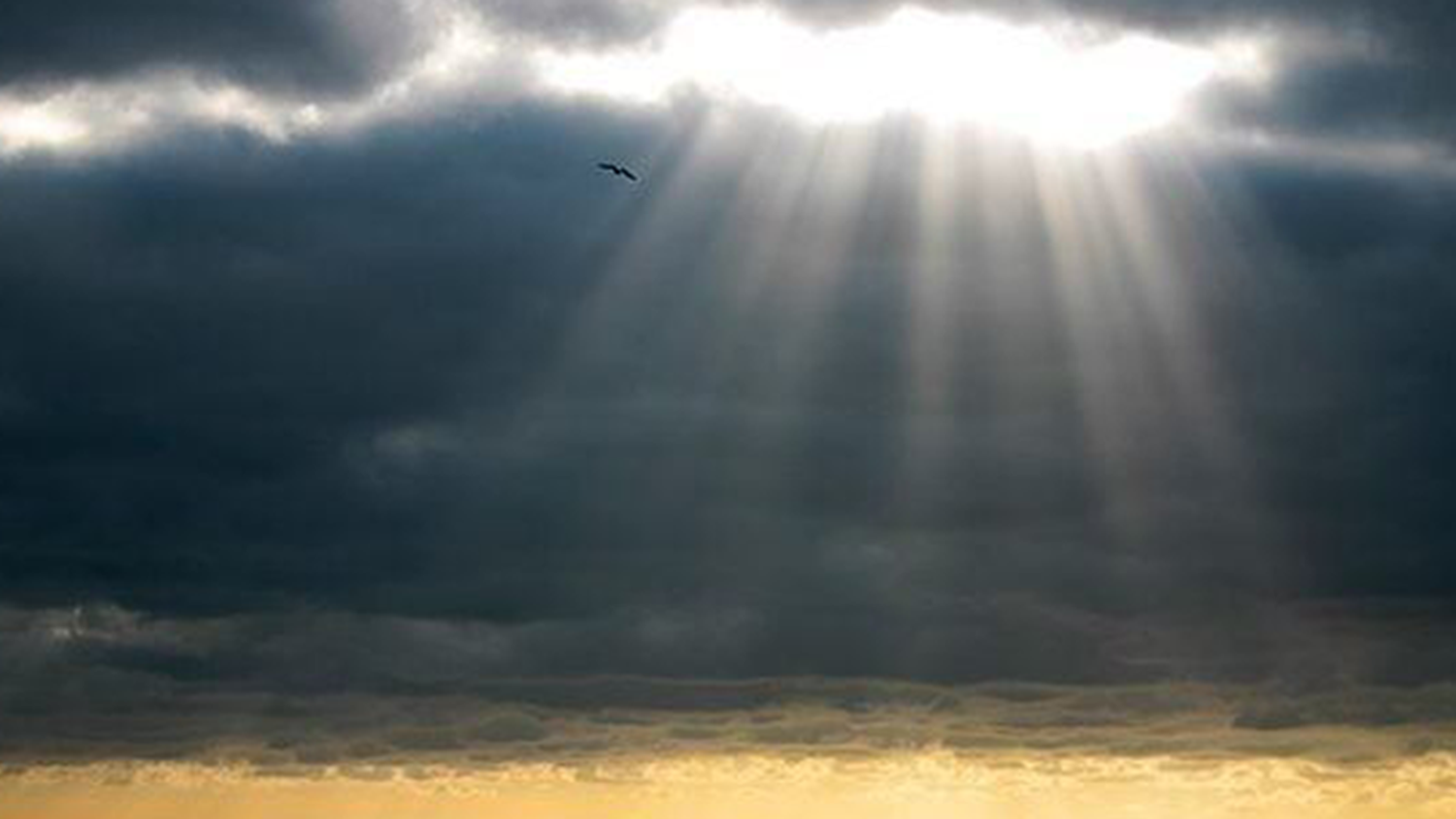 “Observe the Sabbath day to keep it holy”.
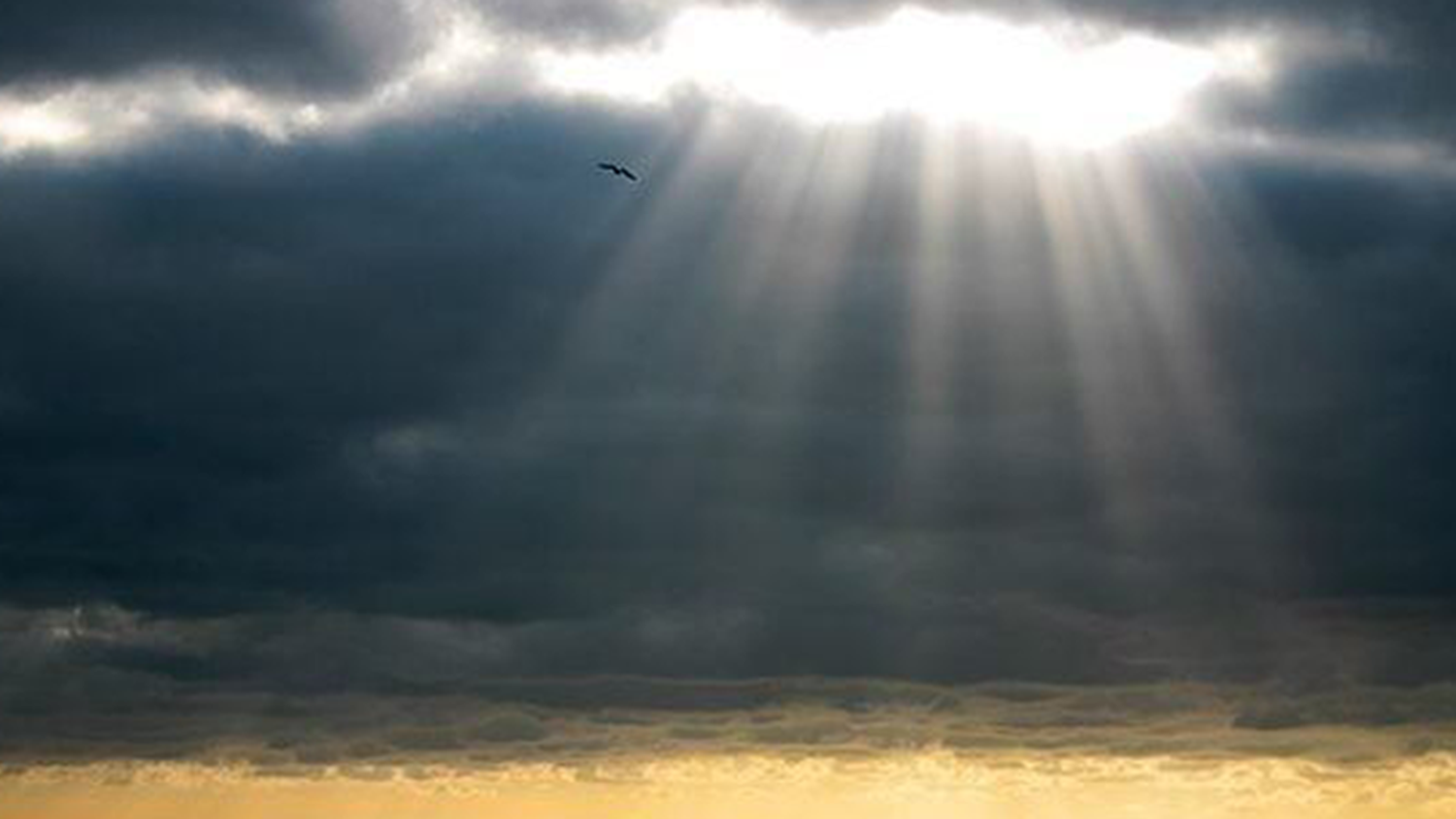 Third, our presence blesses the institution of the Church.
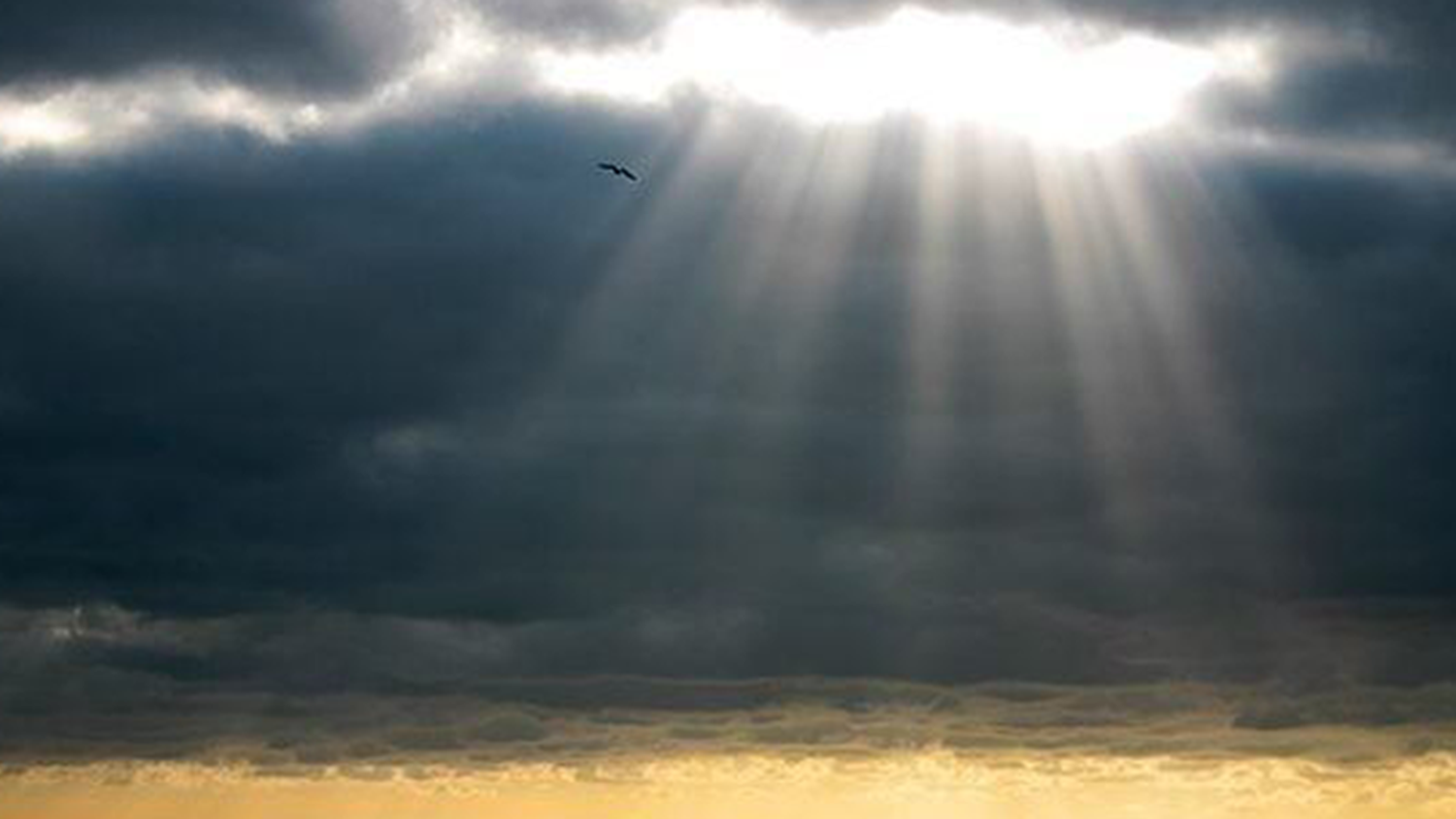 Fourth, our Presence blesses us!
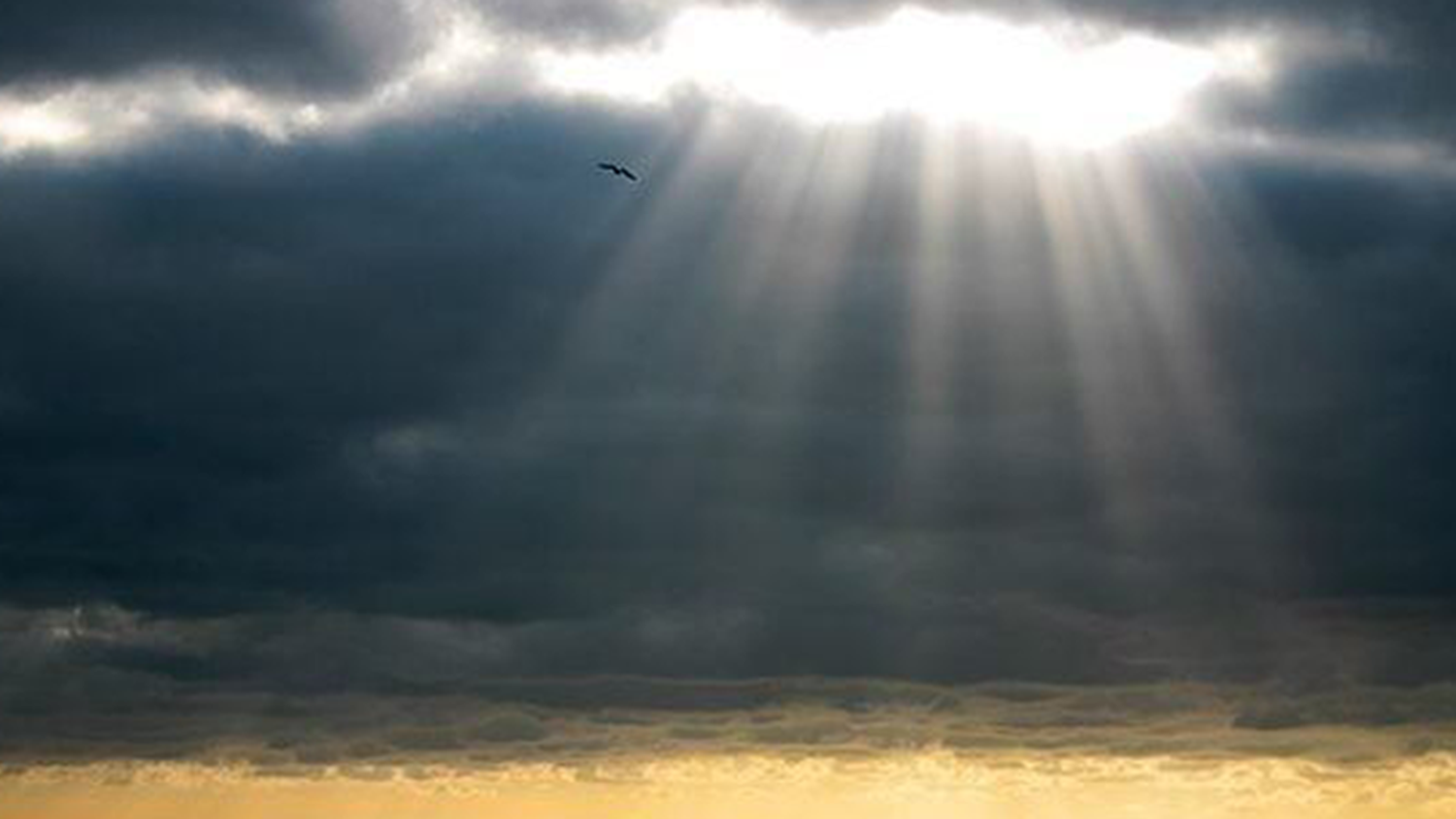 “You yourselves are our letter, written on our hearts, to be known and read by all; and you show that you are a letter of Christ, prepared by us,
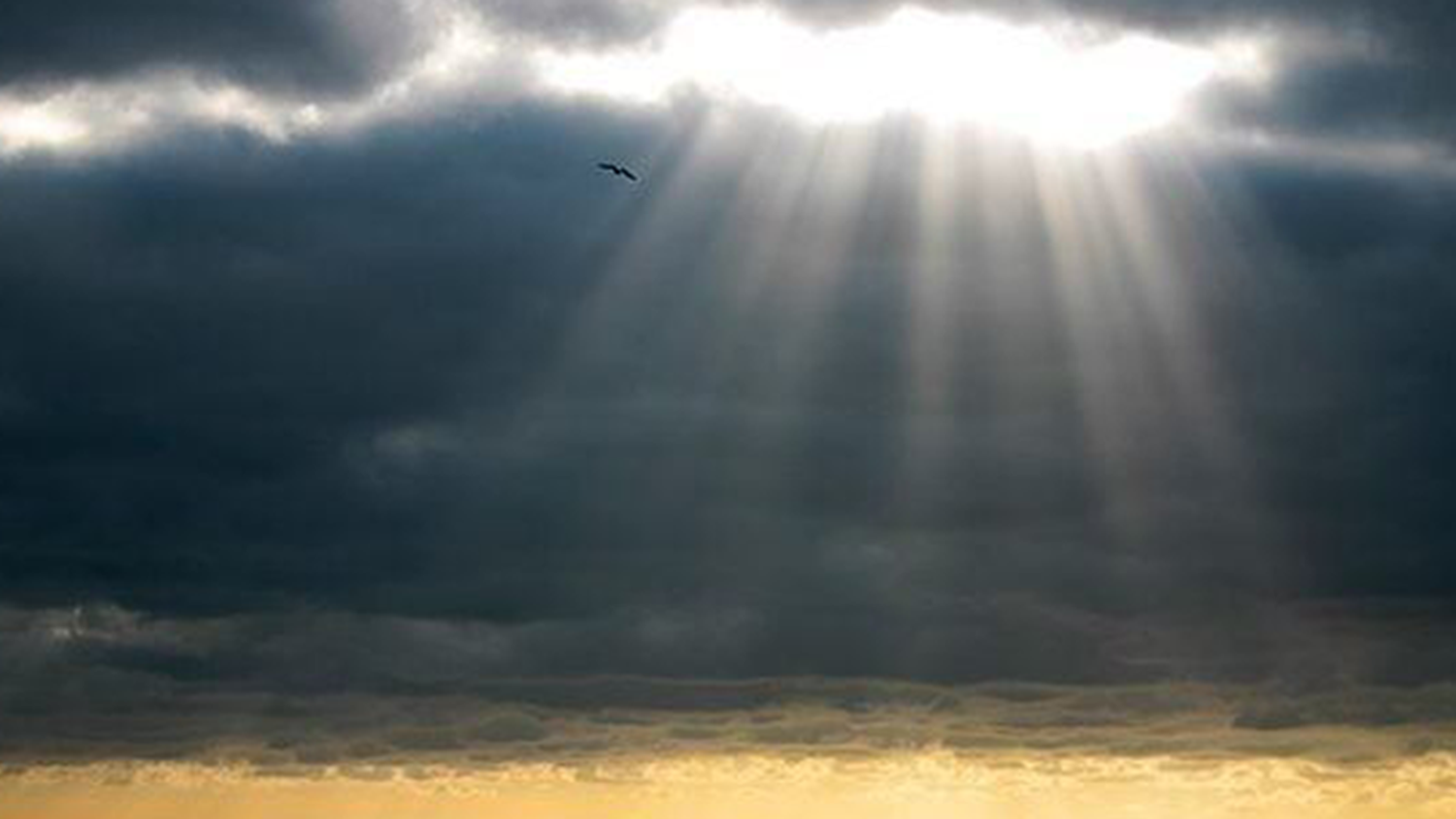 written not with ink but with the Spirit of the living God, not on tablets of stone but on tablets of human hearts.”
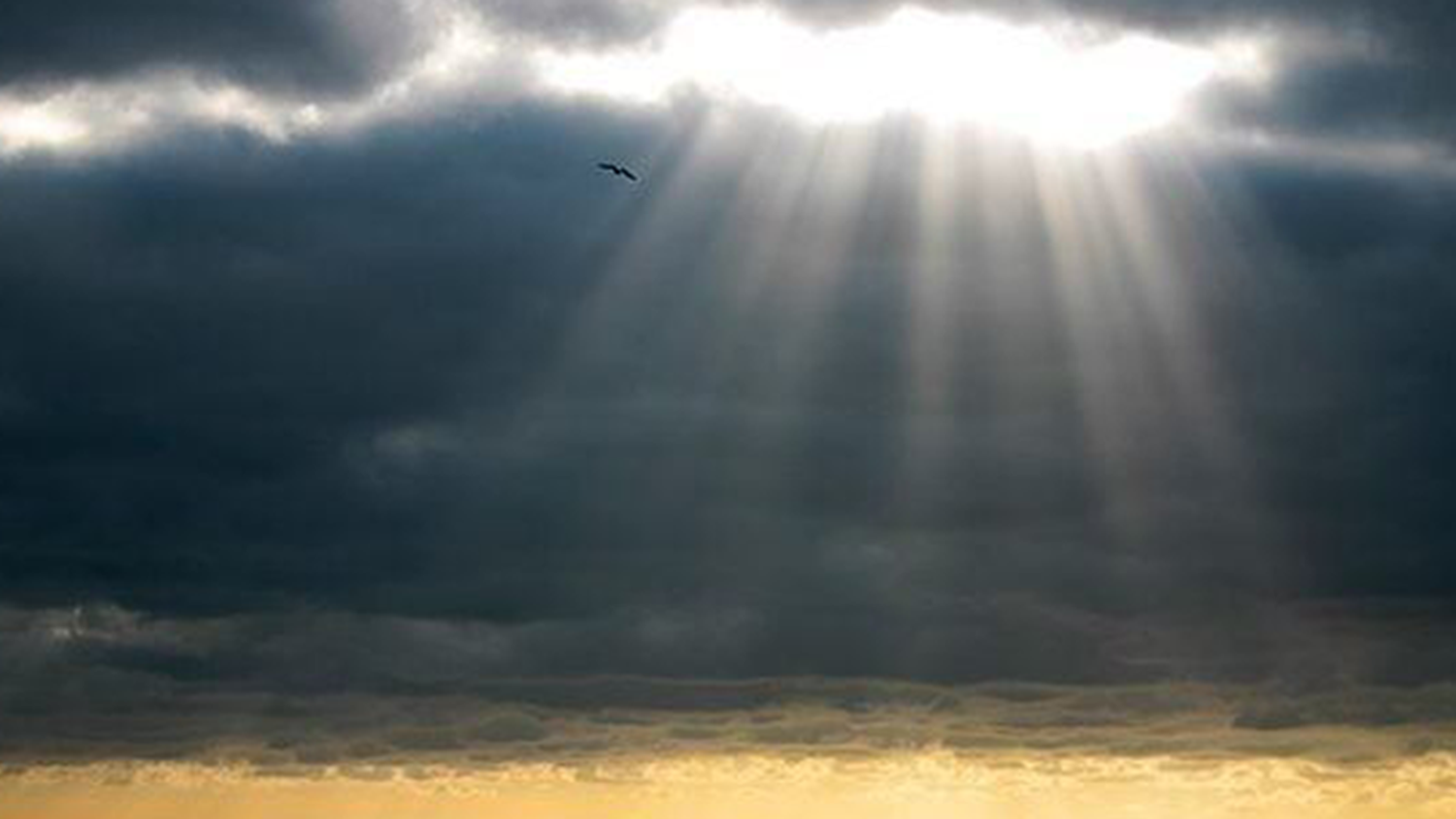 “I Saw Jesus in Your Eyes”.
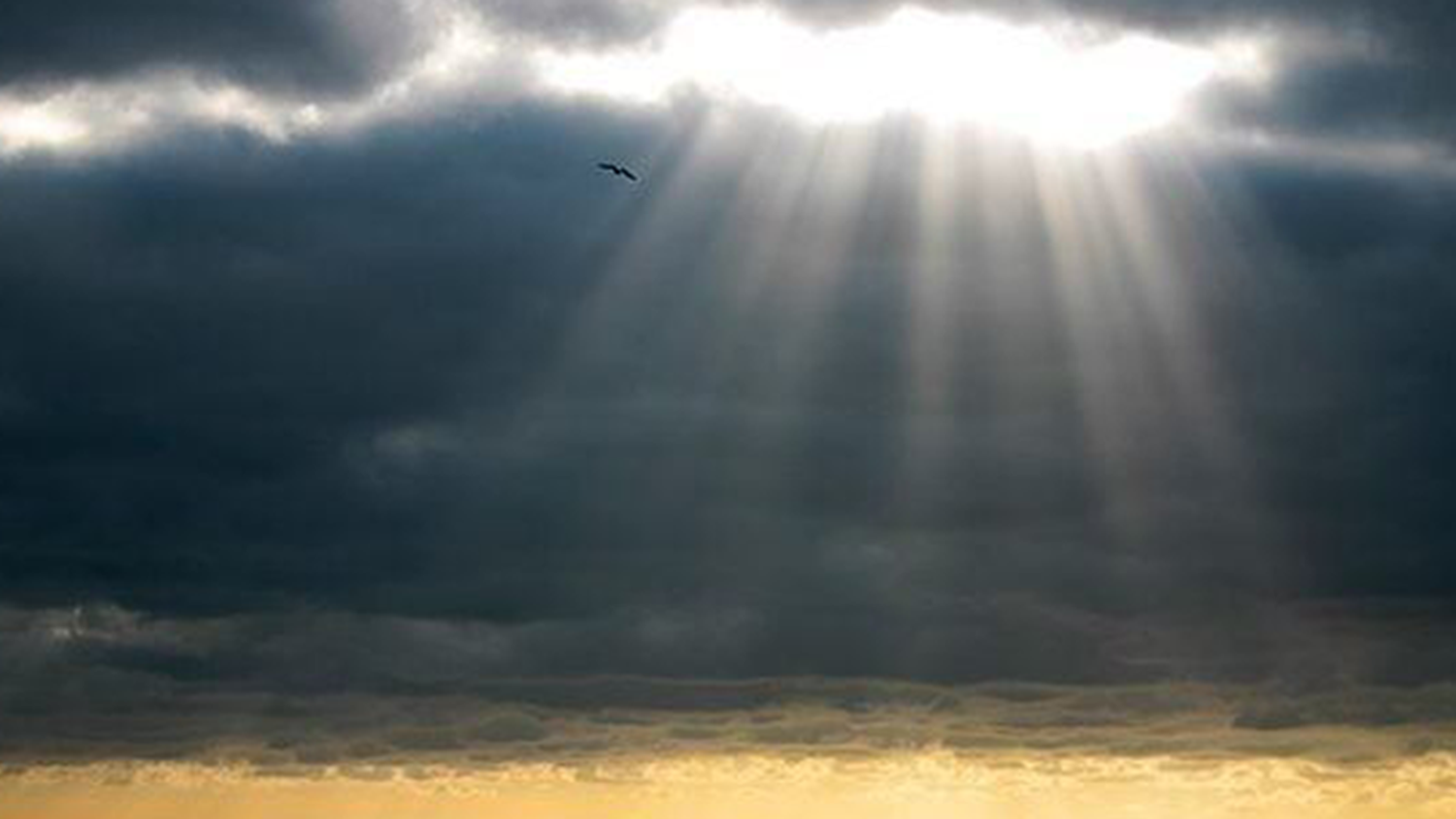 I’ve seen Jesus in our midst, and I’ve seen Jesus in your eyes.”
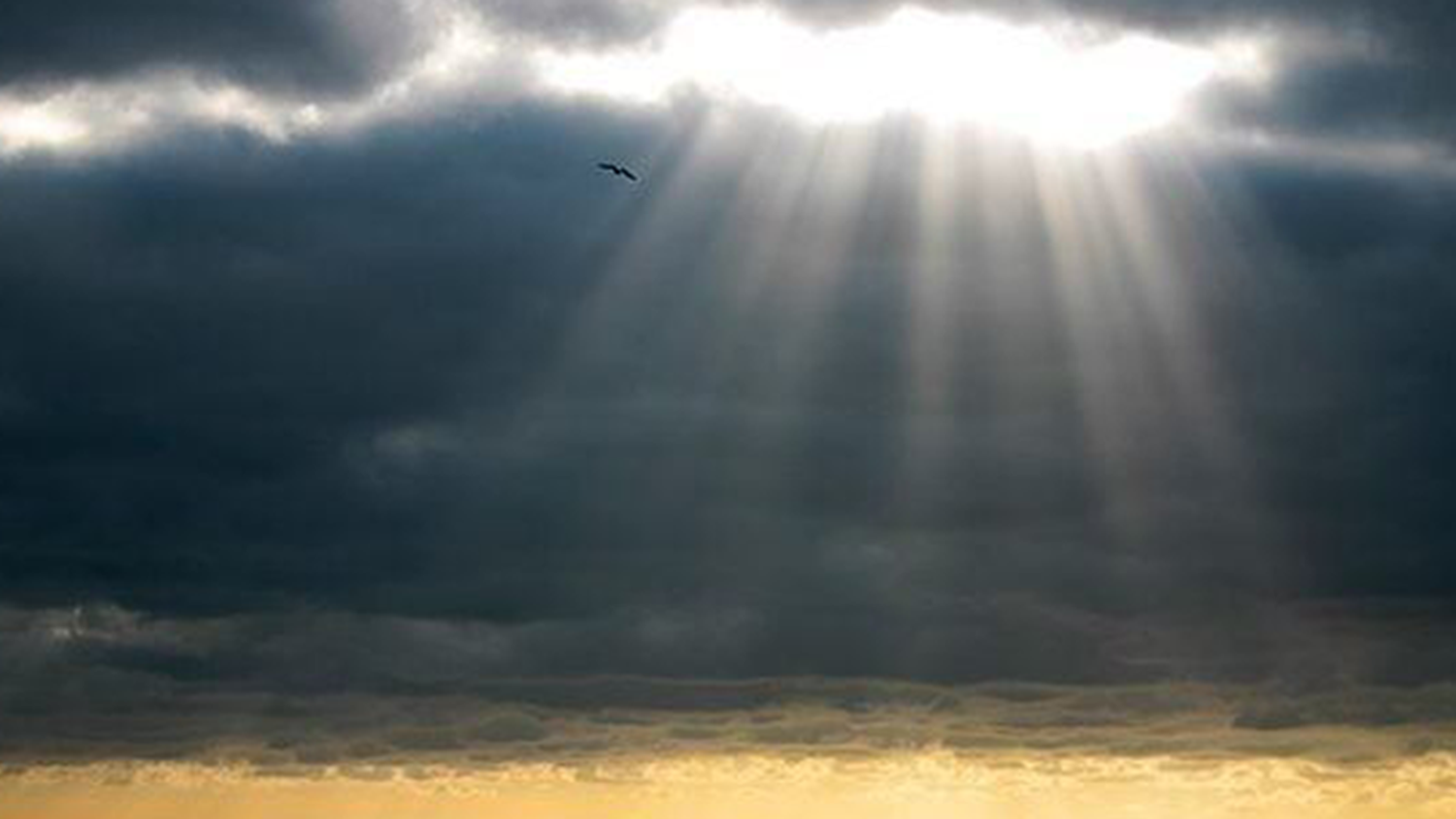 “Come to me, all you who are weary and burdened, and I will give you rest.
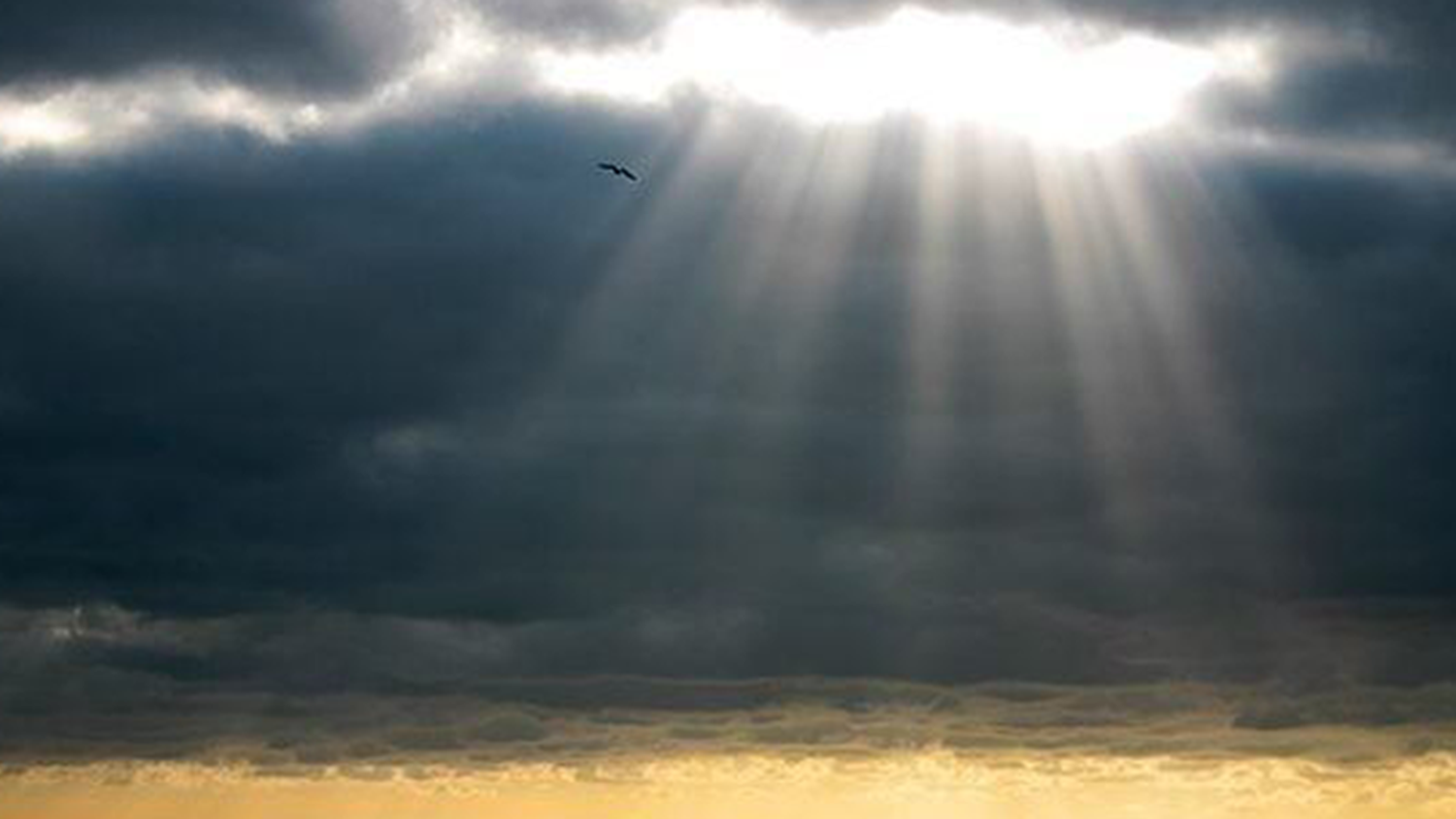 Take my yoke upon you and learn from me, for I am gentle and humble in heart, and you will find rest for your souls.
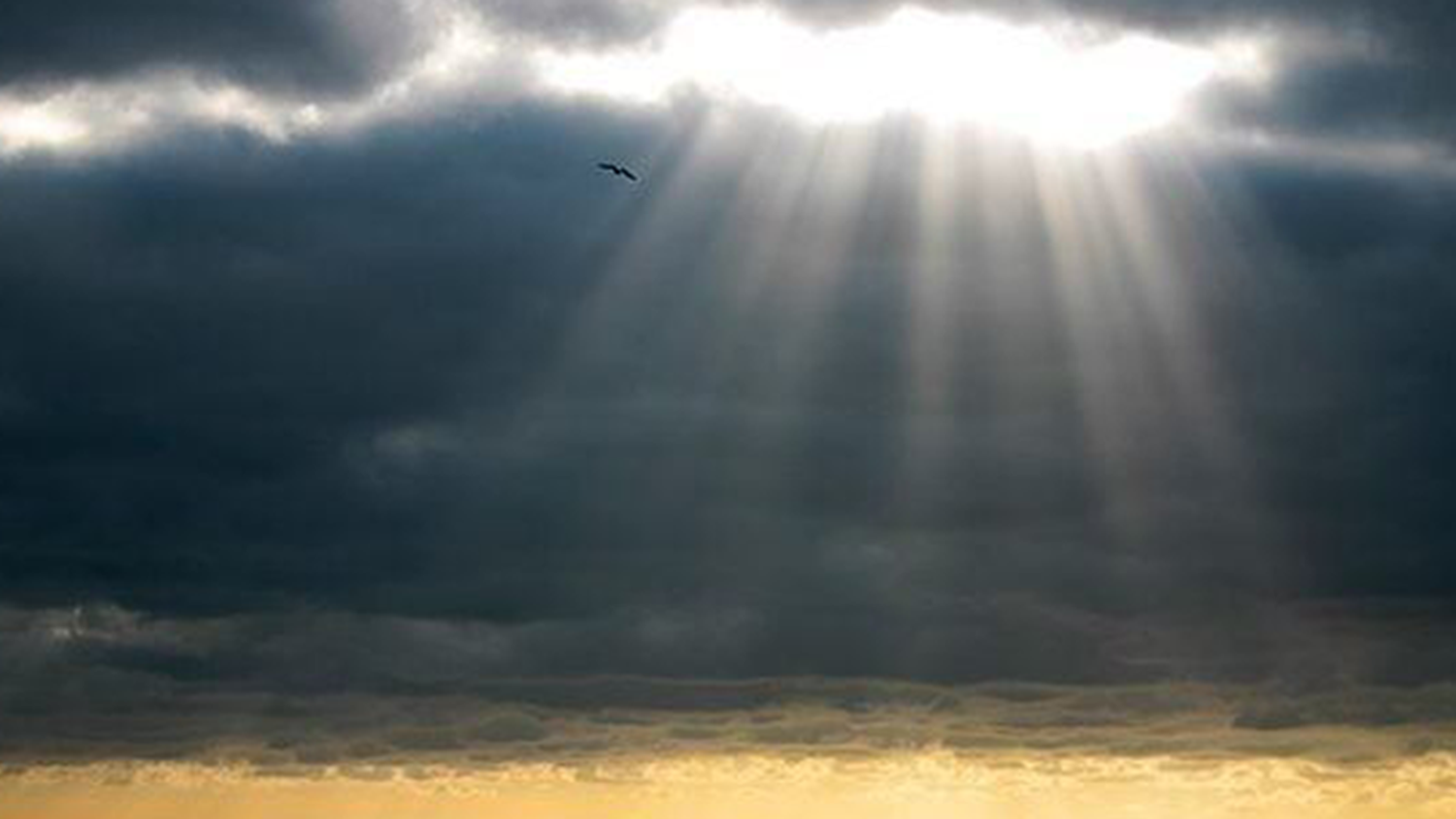 For my yoke is easy and my burden is light.”
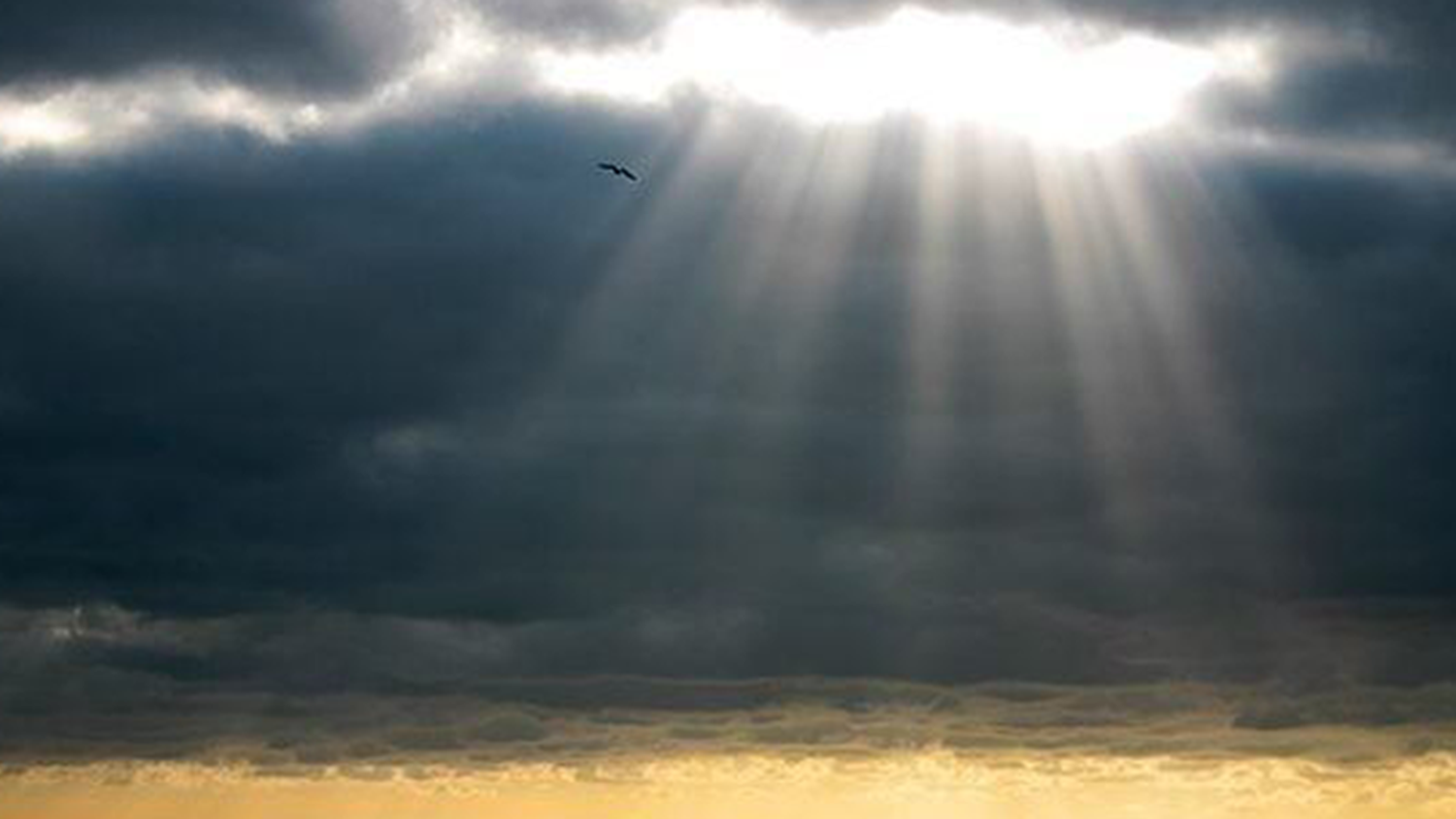